MTU LUG
General Meeting2015-11-13
Join lug-l
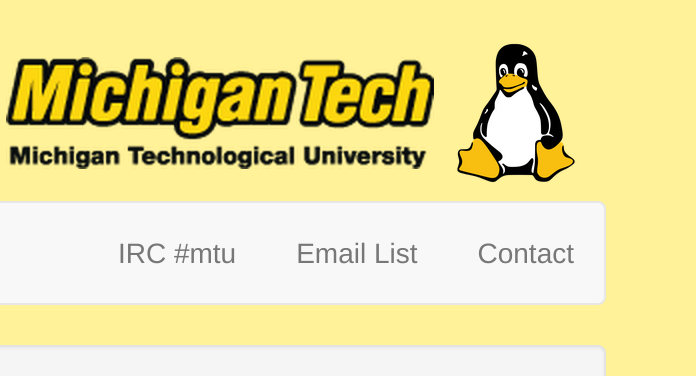 Join on Involvement
https://www.involvement.mtu.edu/organization/lug
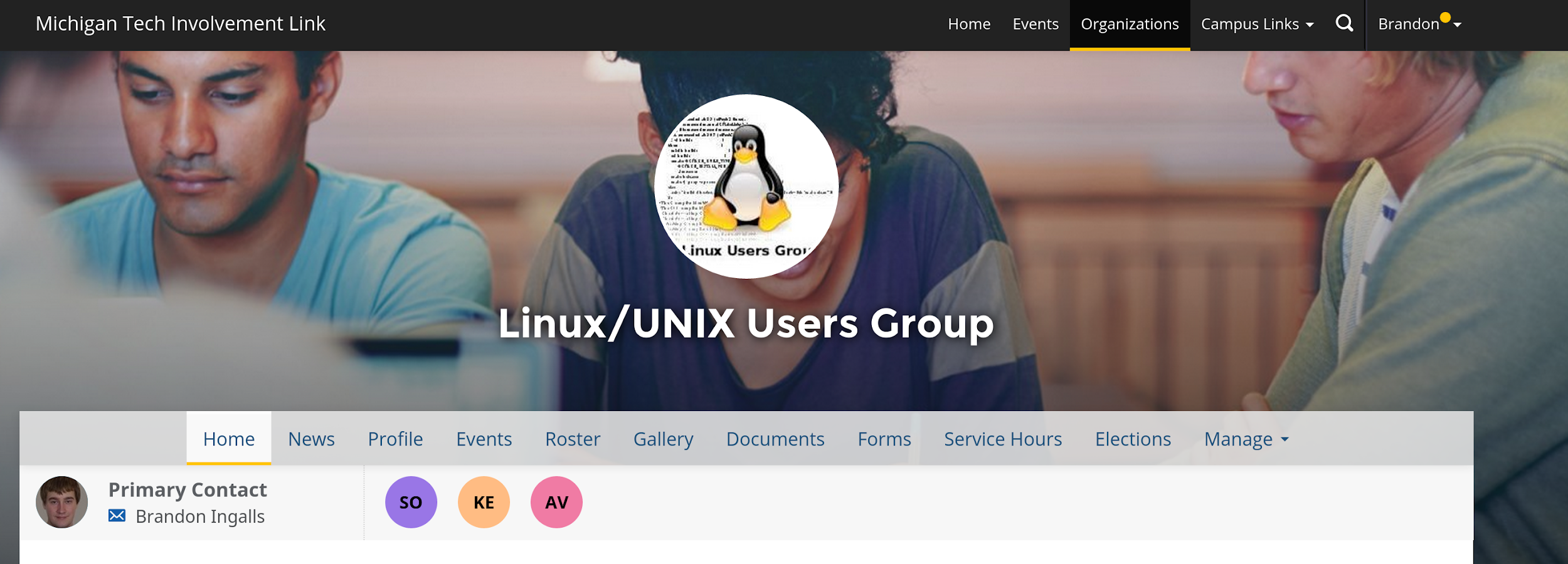 Announcements
No meeting 2015-11-20
This room is still registered to us
If those who are on campus want to do anything
Unused Mirrors
Few unofficial mirrors…
watching logs for a while now
For Example…
cat access.log | grep -E 'GET \/(freebsd|netbsd|FreeBSD|NetBSD)\/'
Only visitor… Pretty much ever = http://ltx71.com/
Vote to remove FreeBSD and NetBSD from official mirrors ~900G
For now
Next semester we can vote as a group to see if we want to become official mirrors…
Not just copying data from some poor mirror, for no reason
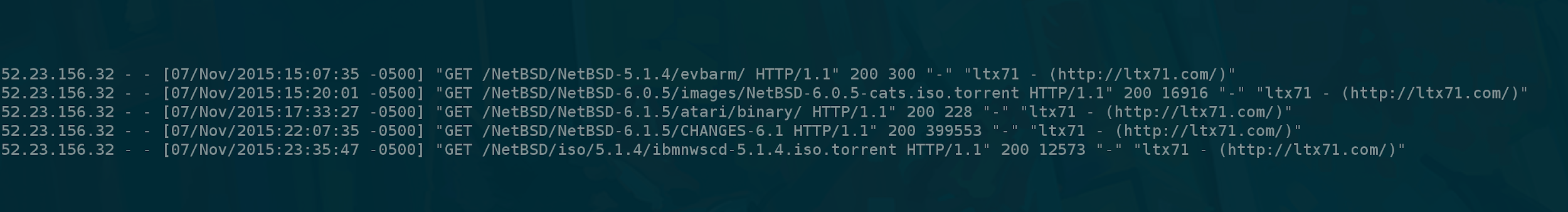 Users Forum
https://mtulug.slack.com/
blingall is starting to learn Ruby
Hates it so far
Red vs Blue v2 / Reboot
blingall = Red Team
One lucky LUG Member = Blue Team
blingall will hand control of server over to Blue Team
Blue team will give blingall Webmin user with no permissions
Their downfall